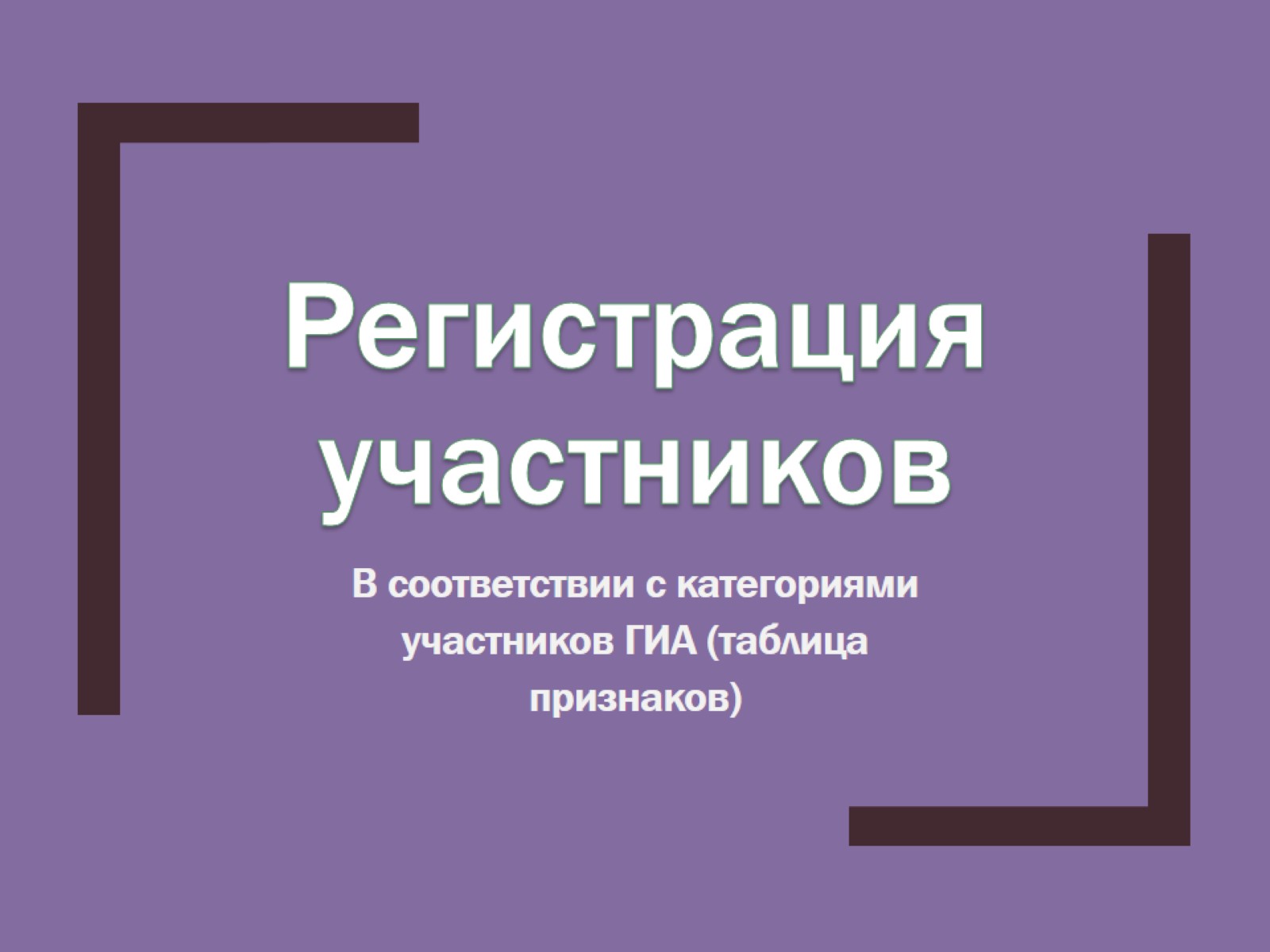 Регистрация участников
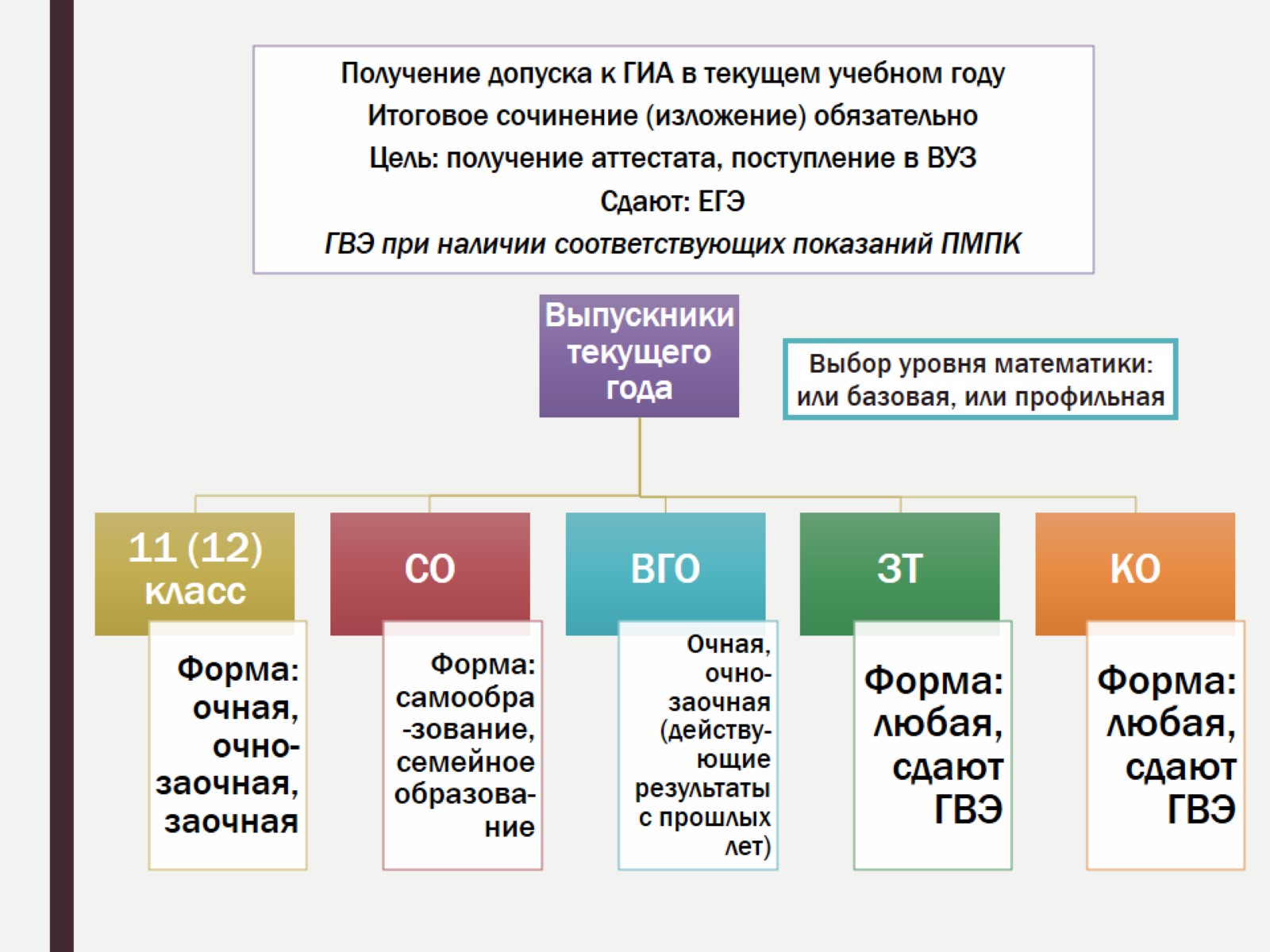 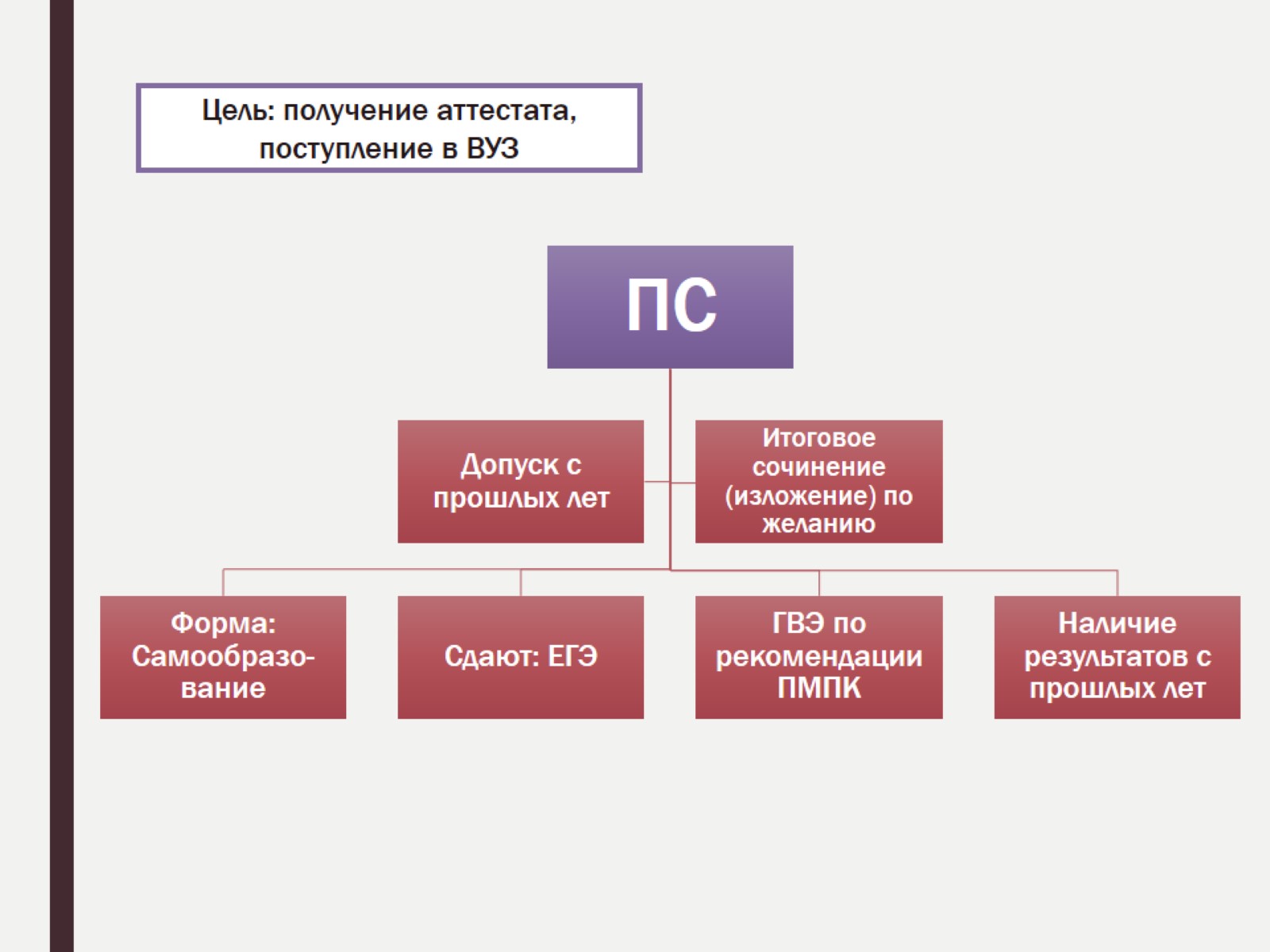 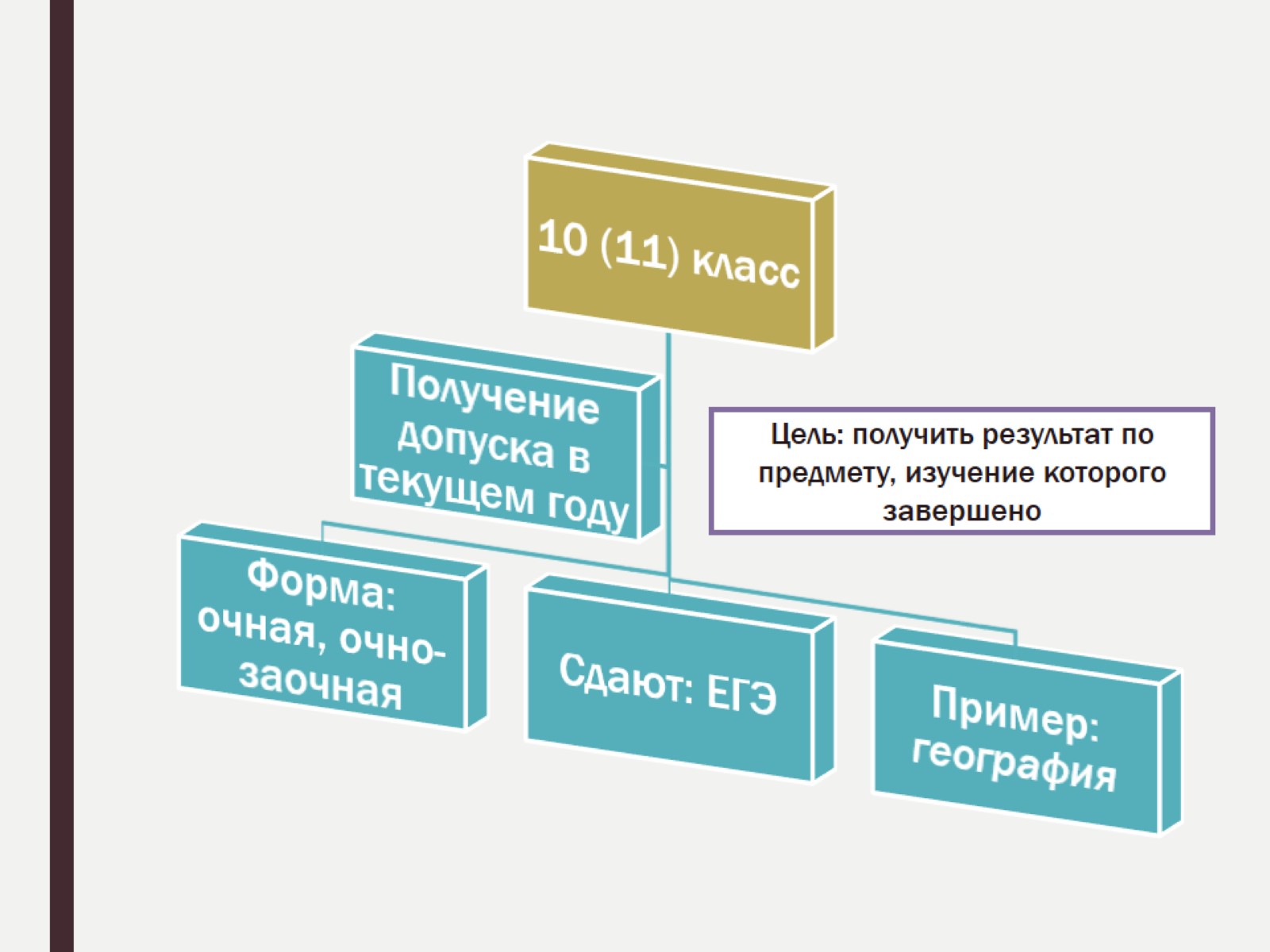 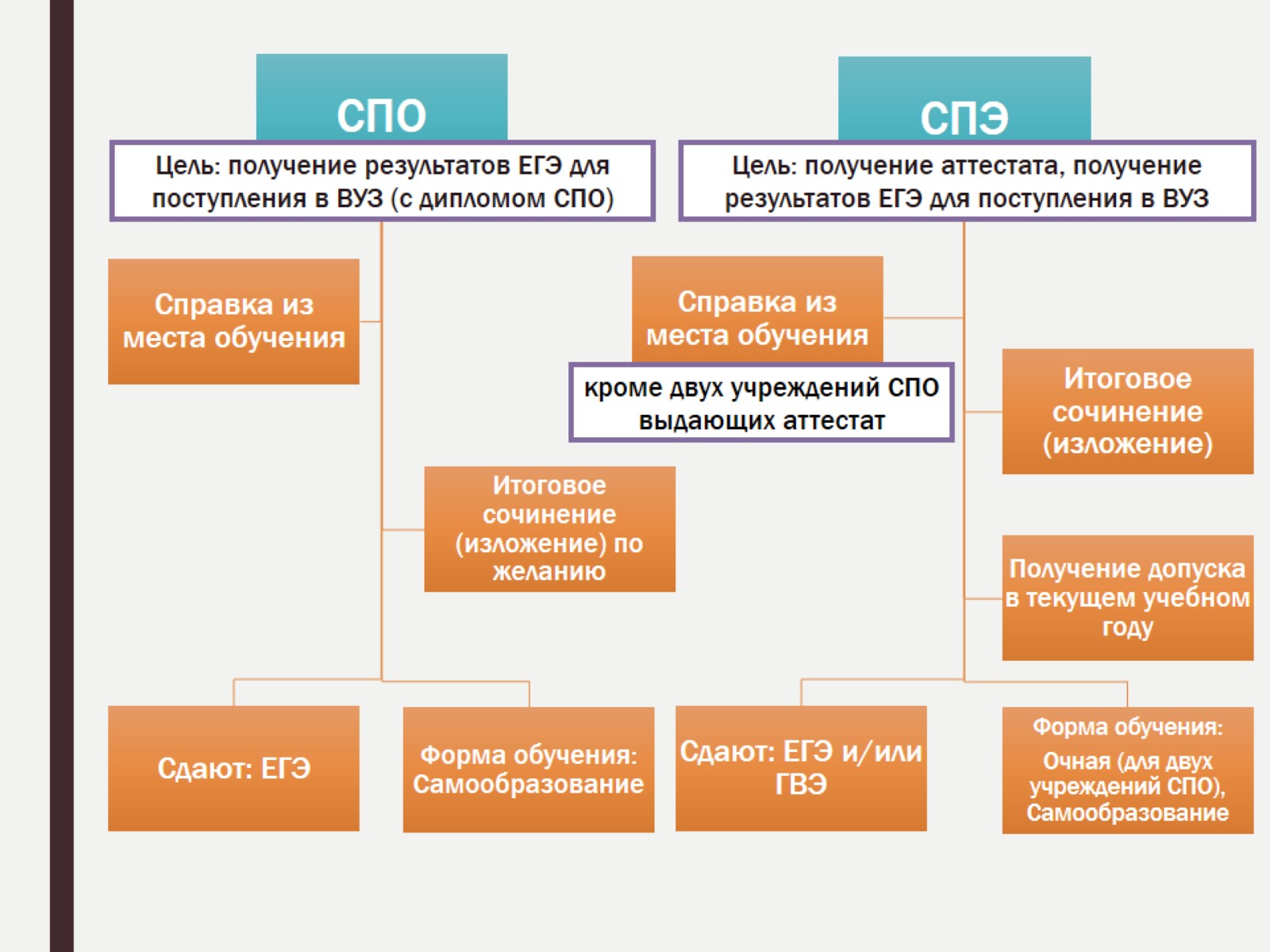 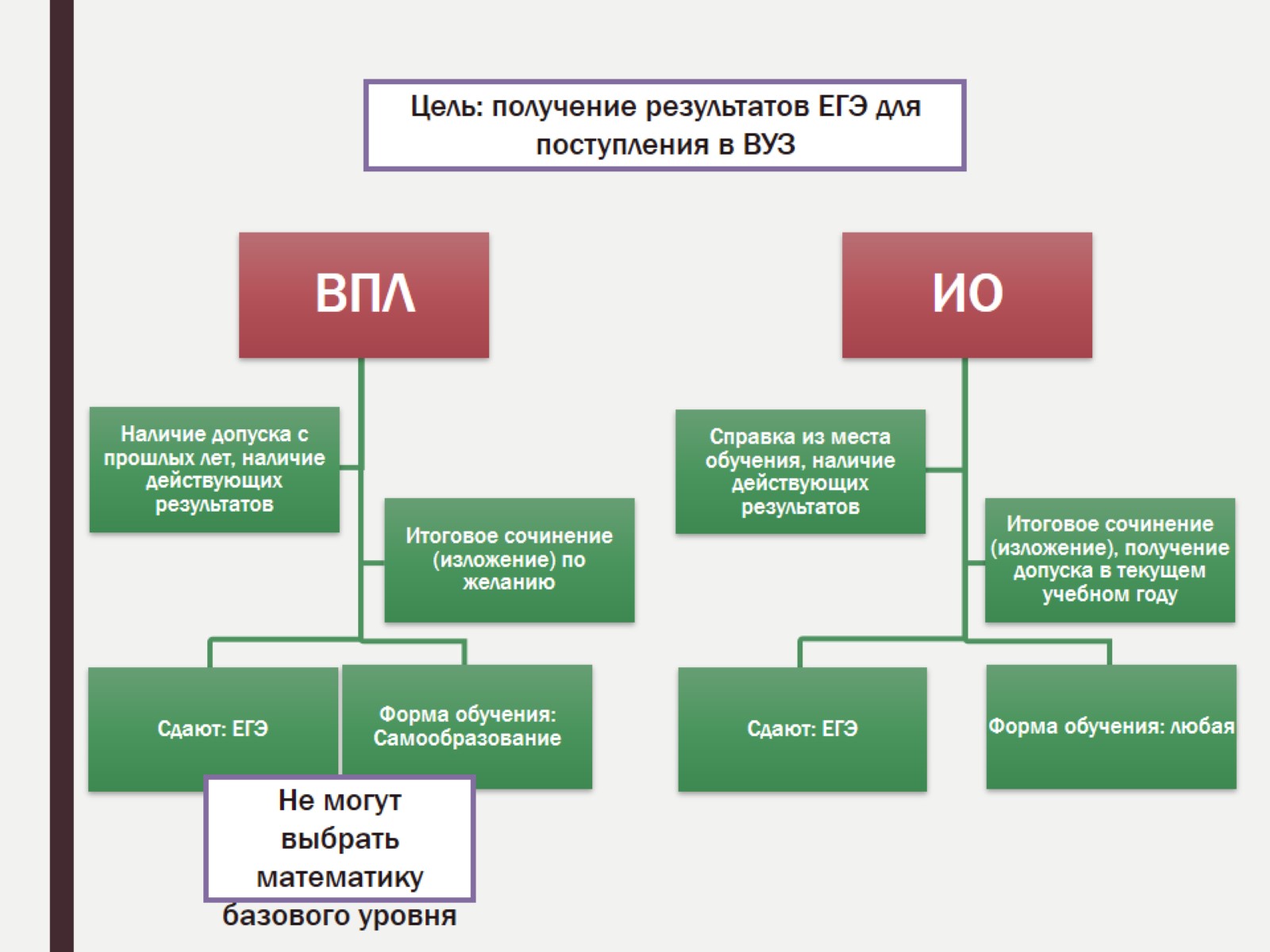 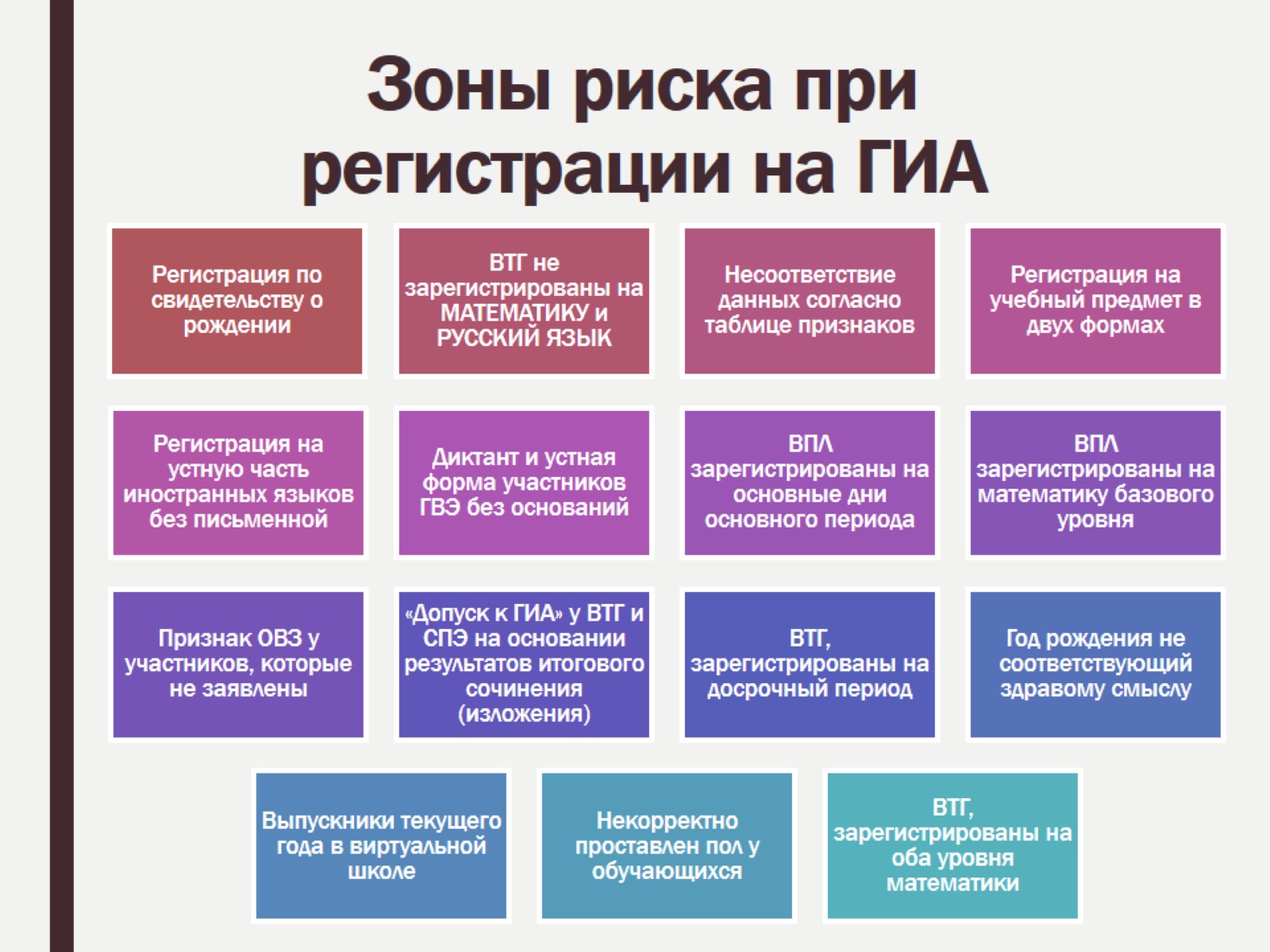 Зоны риска при регистрации на ГИА
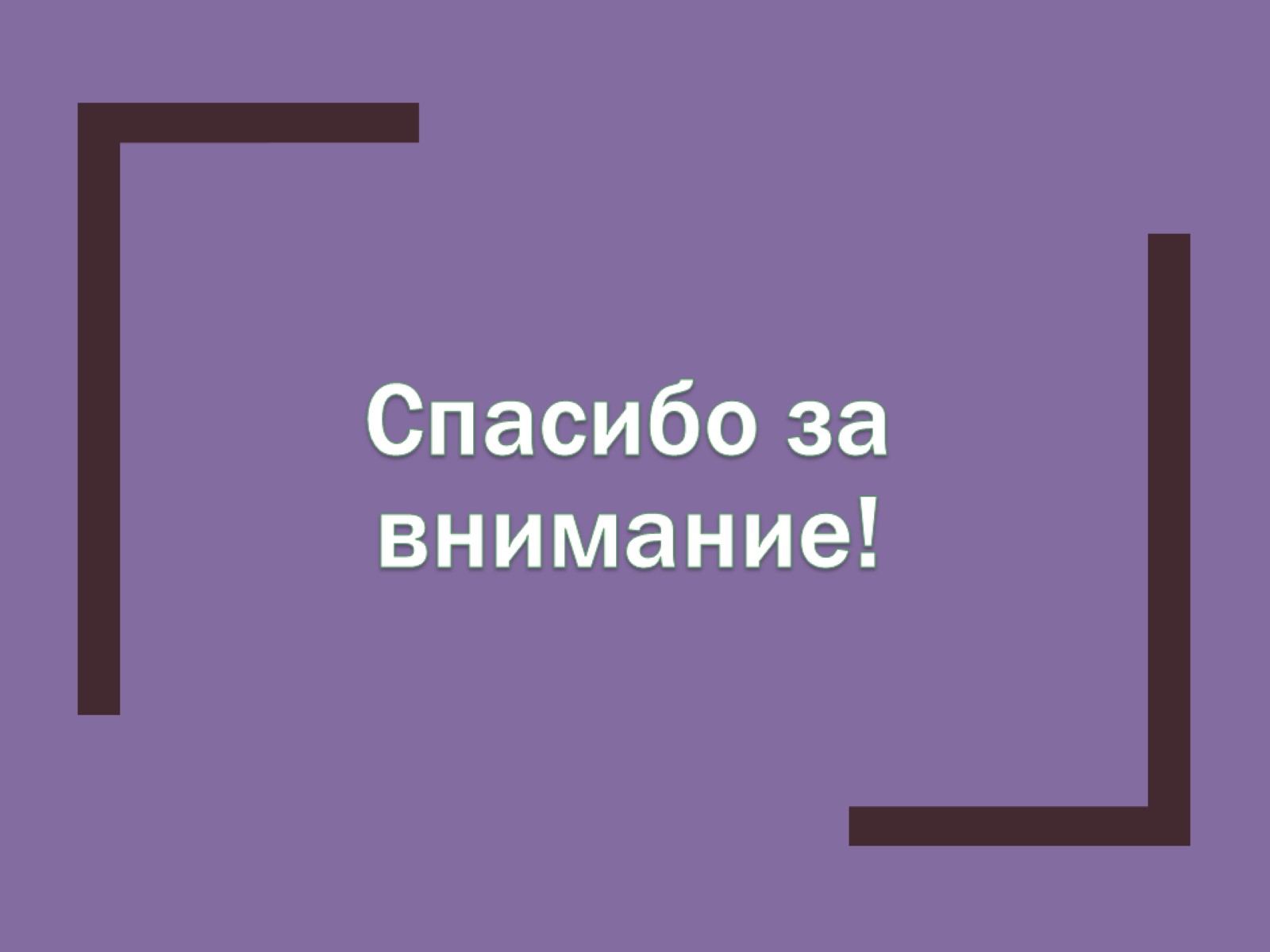 Спасибо за внимание!